潛龍國小學生 參加桃園市111學年度學生美術比賽 榮獲佳績
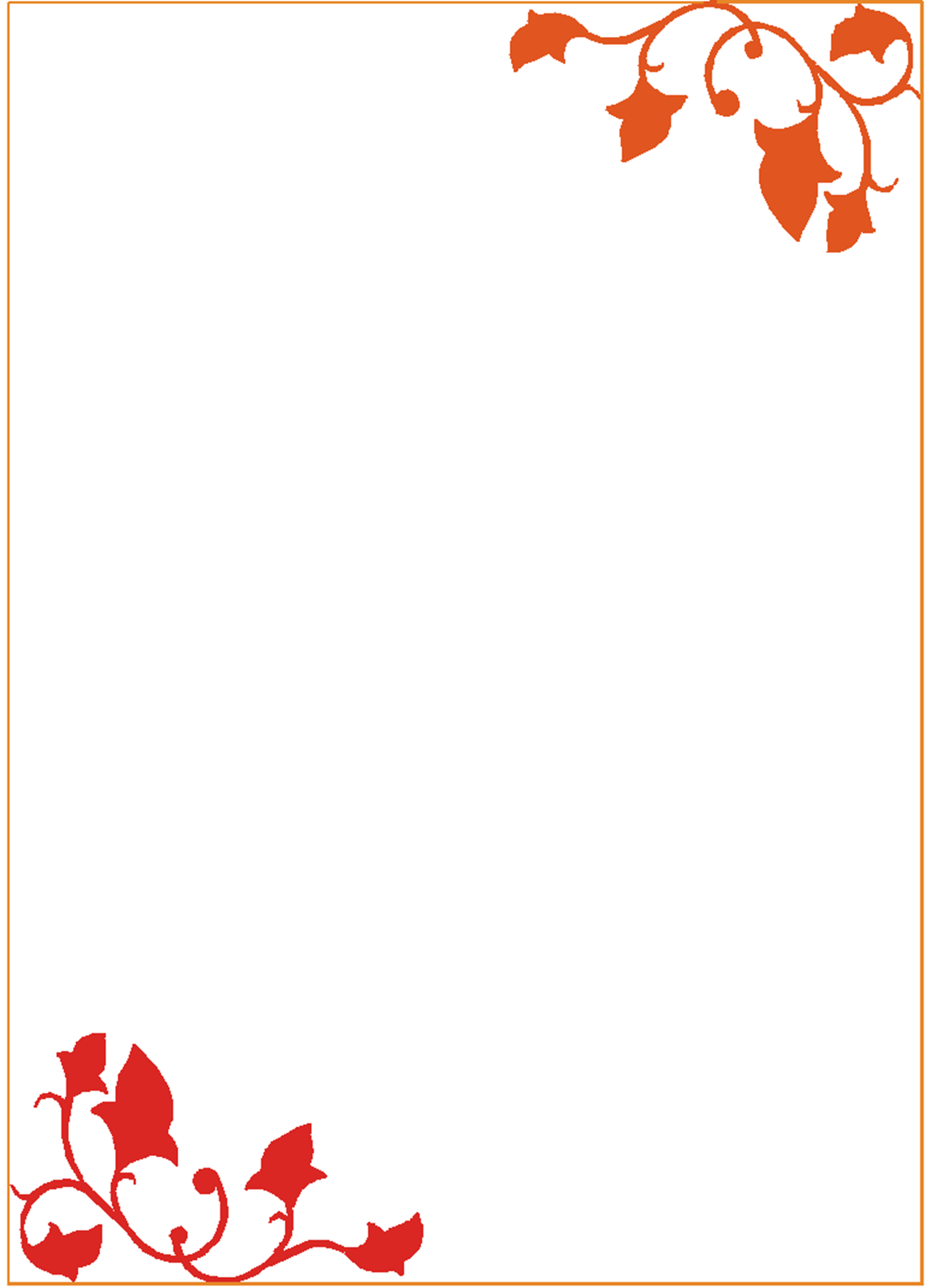 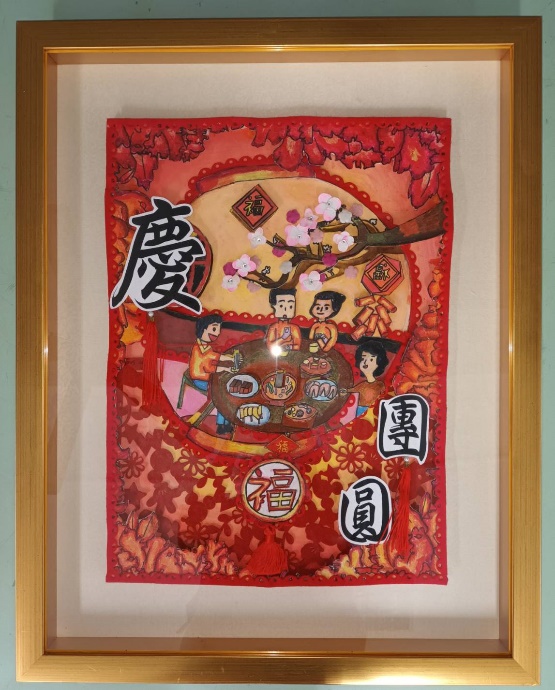 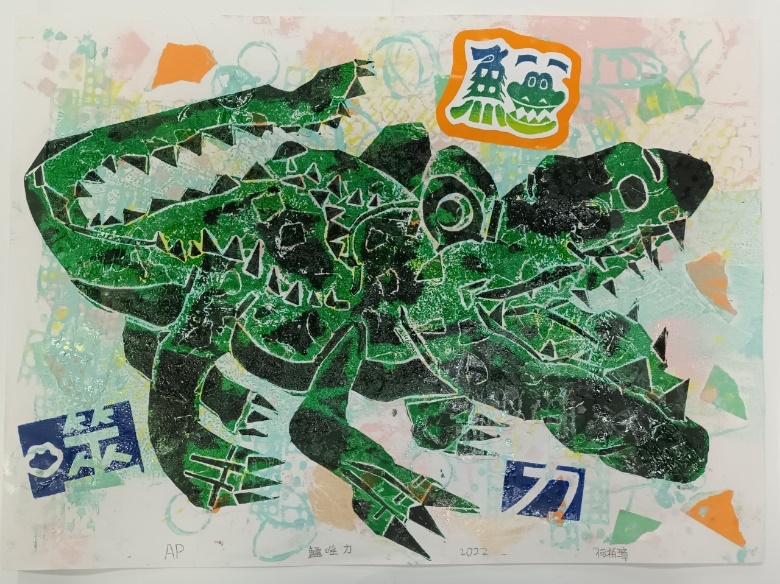 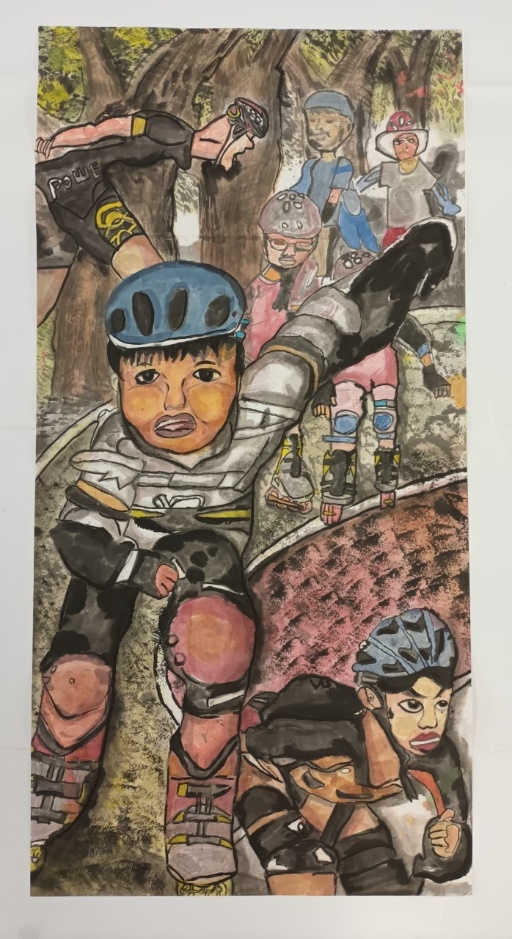 六乙 何柏璋 《「鱷」噬力》作品   榮獲    高年級組版畫類『佳作』
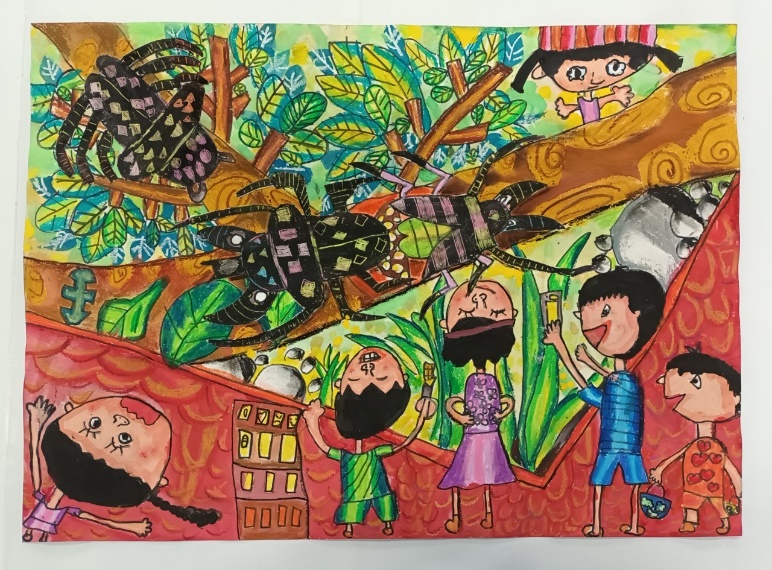 二丙 鄭禾恩 《甲蟲王者》  作品     榮獲 低年級組繪畫類『佳作』
五甲 鄭尚元 《「逐」夢》作品 榮獲 高年級組  水墨畫類『第三名』
五甲 鄭尚元 《慶團圓》作品 榮獲 高年級組平面設計類『第三名』【晉級全國賽】
感謝 謝欣惠老師的指導